Your Title Goes Here Click here to add authors Your Name, Co-authorsAffiliations
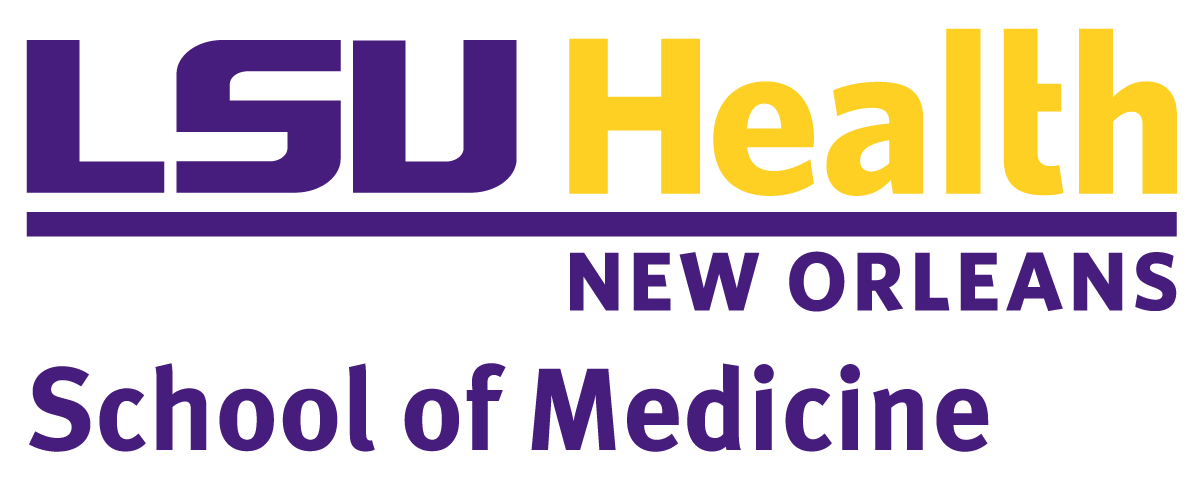 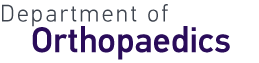 Data Heading 2
Abstract
Data Heading 1
Abstract goes here.  Format with large font for easy reading at 1-2 meter distance.

Here’s the perfect template for highlighting data! Double-click on the charts and graphs below to edit the style. Right click and choose “Edit Data” to update the values.
Data Heading 3
Introduction
Conclusion
Data Heading 4
Infographics are a powerful tool that companies and marketers can use to capture the attention of their target audiences. In fact, publishers who use infographics grow an average of 12% more in traffic than those who don’t. Infographics allow you to present what would normally be hard-to-digest information, in a way that readers can enjoy and understand. The problem lies in finding the time and resources to do so.
ALTERNATE THE COLOR
OF YOUR TEXT TO EMPHASIZE
CERTAIN DATA
.
https://www.medschool.lsuhsc.edu/orthopaedics/